LEZIONE DEL 09/03/2020

SECONDA PARTE
IL PROBLEMA CHE STIAMO ANALIZZANDO E’

IL SEGUENTE:DETERMINARE LA POSIZIONE DELLA TERNA

SOLIDALE S RISPETTO ALLA TERNA FISSA Σ
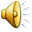 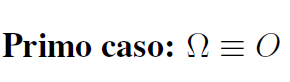 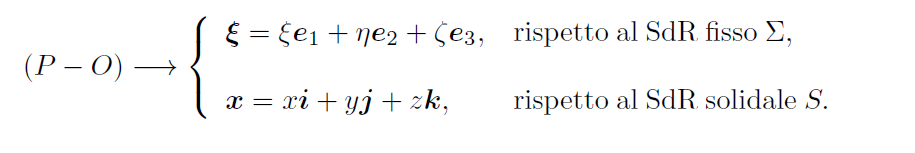 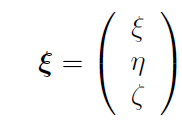 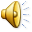 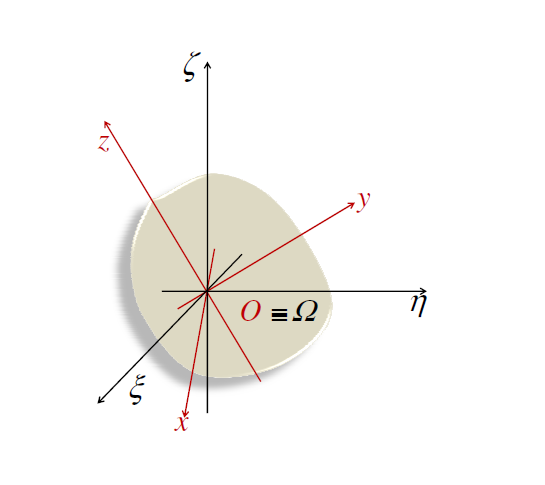 Le coordinate del generico punto P ∈ B, saranno dunque espresse sia dalla terna terna ξ ∈ R3 che dalla terna x ∈ R3
Il problema che analizziamo è determinare la relazione che sussiste fra le due terne.
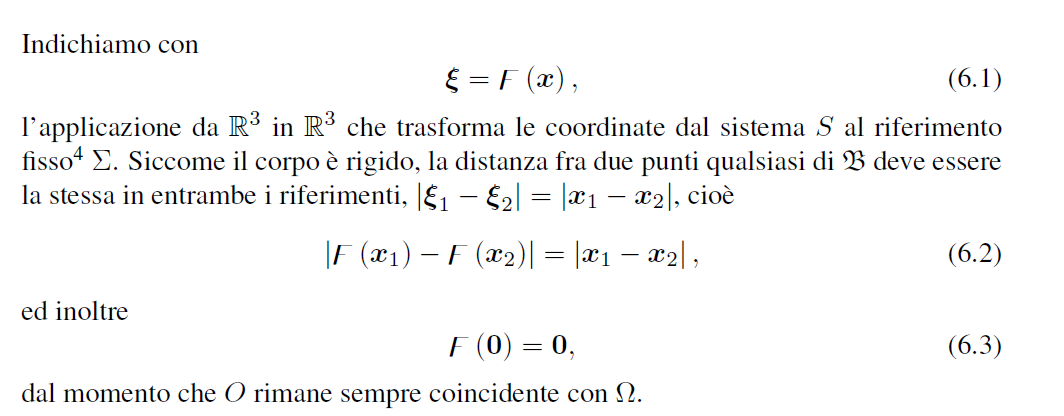 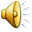 Definizione Un’applicazione F da R3 in R3, che verifica le (6.2) e (6.3), si dice isometria ortogonale.
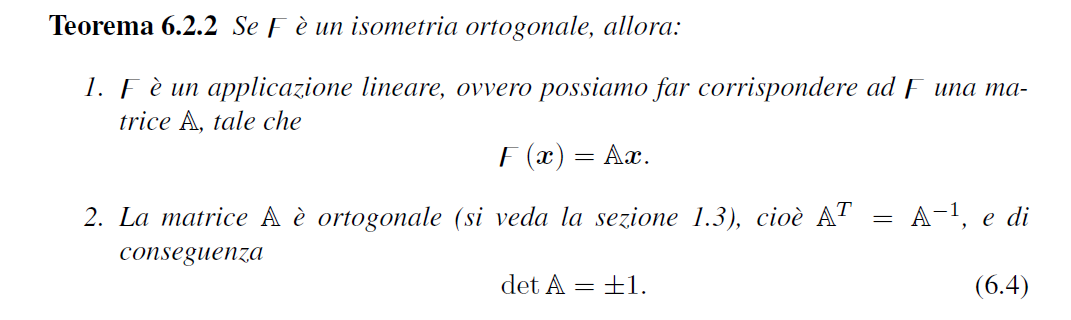 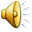 DIMOSTRAZIONE

E’ facile provare che l’isometria F conserva il prodotto scalare. Infatti
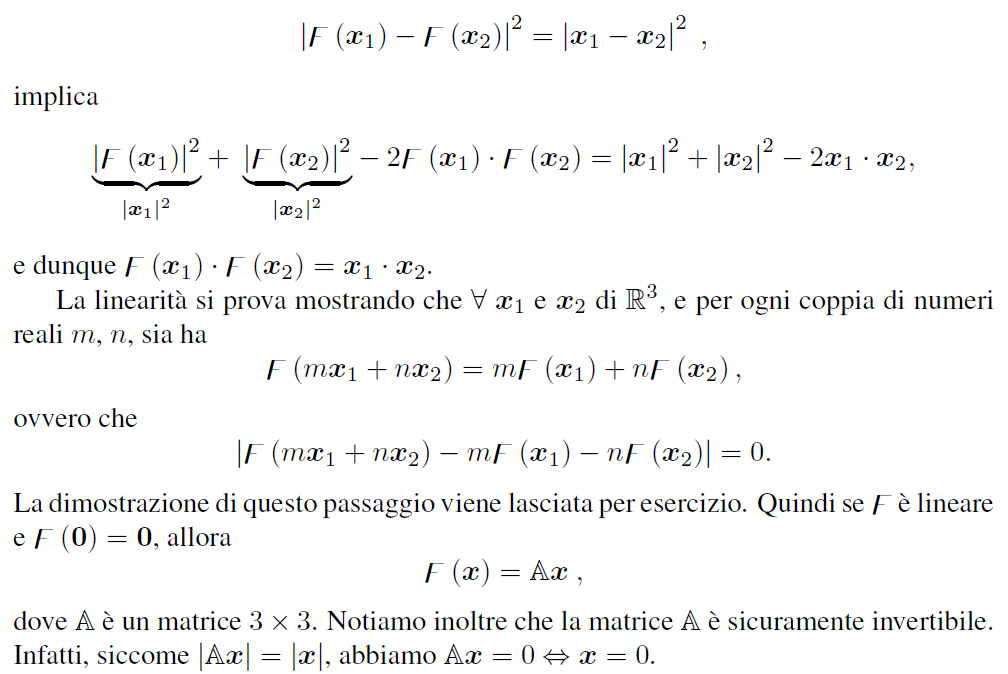 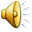 Per la dimostrazione del punto 2, ovvero




si rimanda al paragrafo 1.3 Trasformazioni di basi ortonormali.

Infine
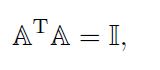 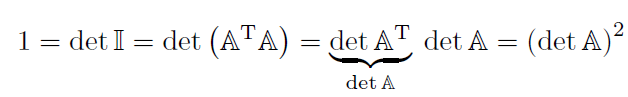 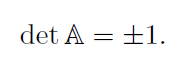 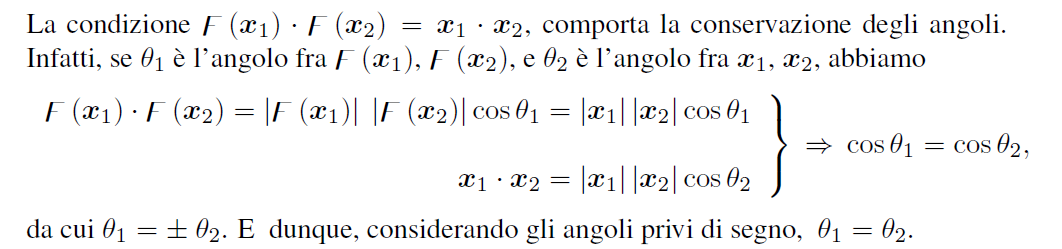 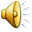